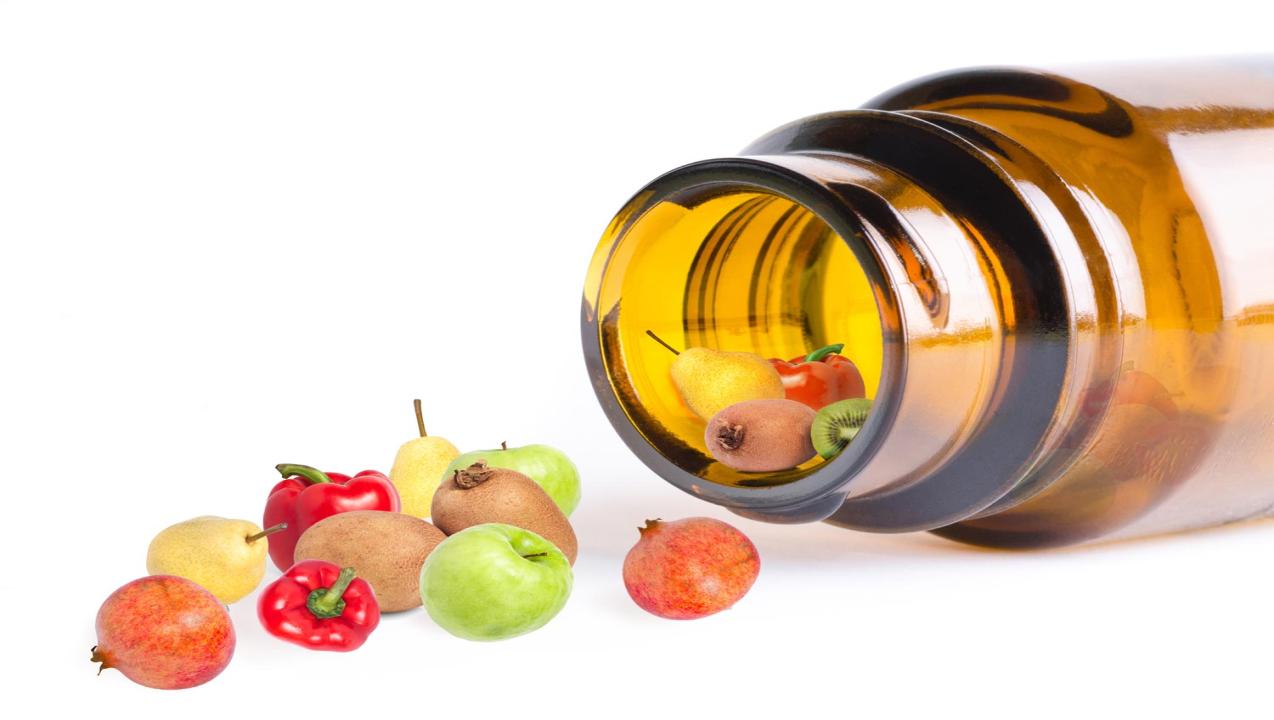 ОВОЩИ И ФРУКТЫ – ПОЛЕЗНЫЕ ПРОДУКТЫ
РАЗРАБОТАЛА ВОСПИТАТЕЛЬ ГБДОУ № 57:
ЕРШОВА ЛЮДМИЛА ГЕННАДЬЕВНА
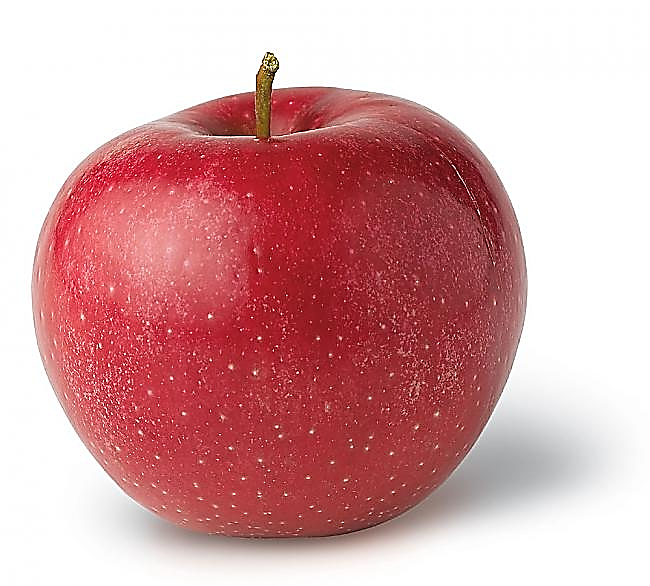 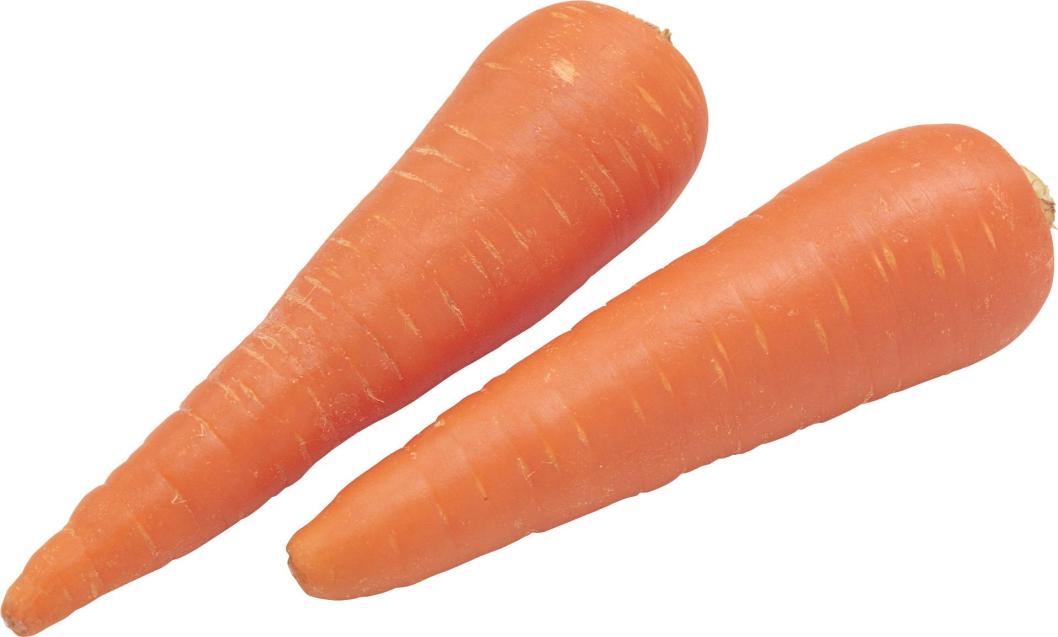 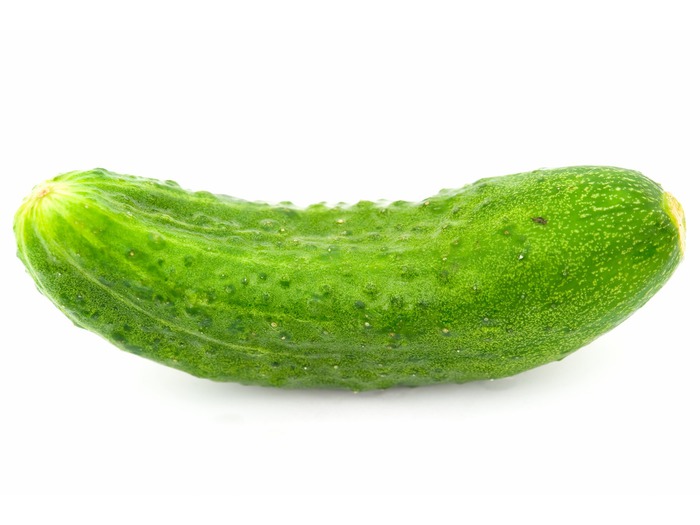 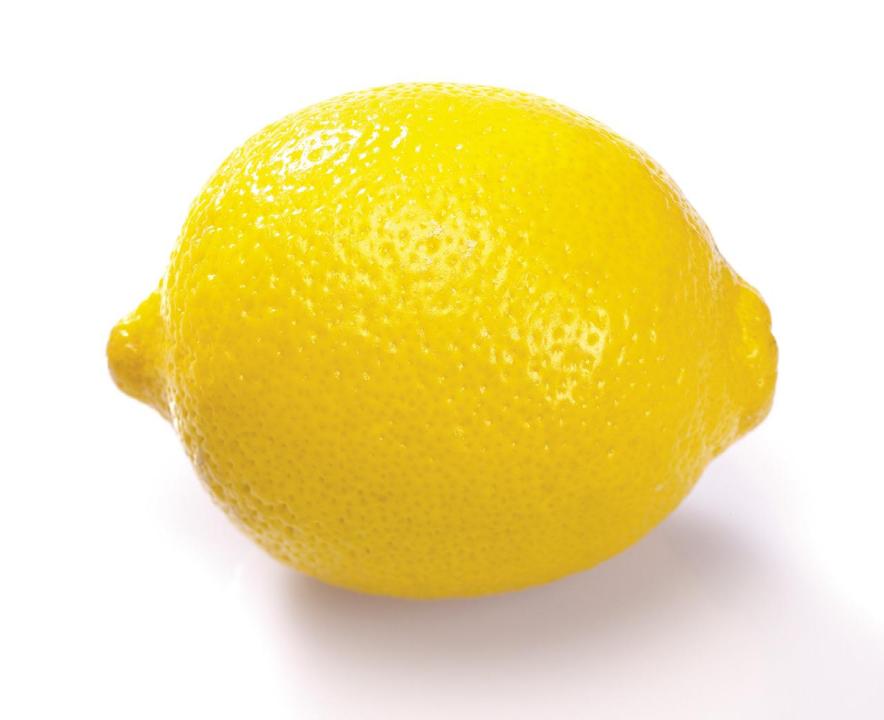 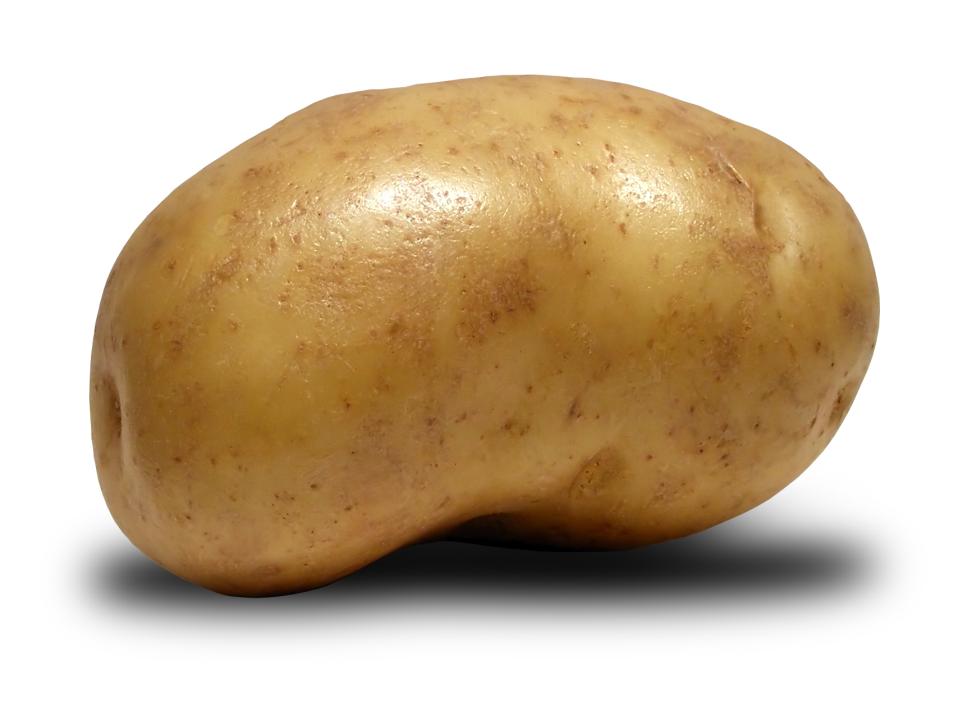 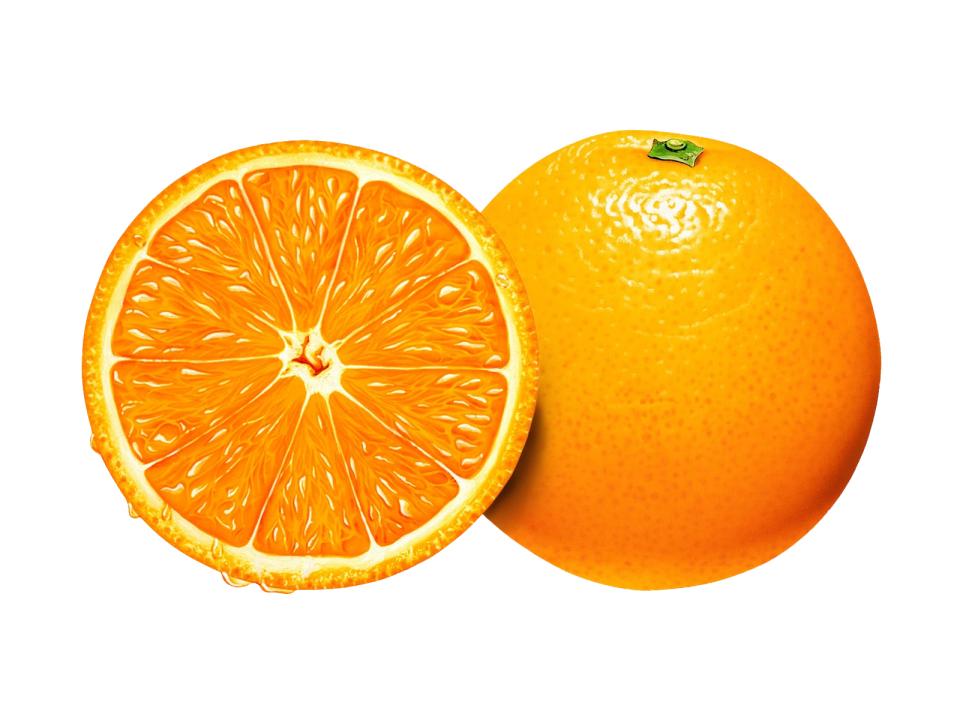 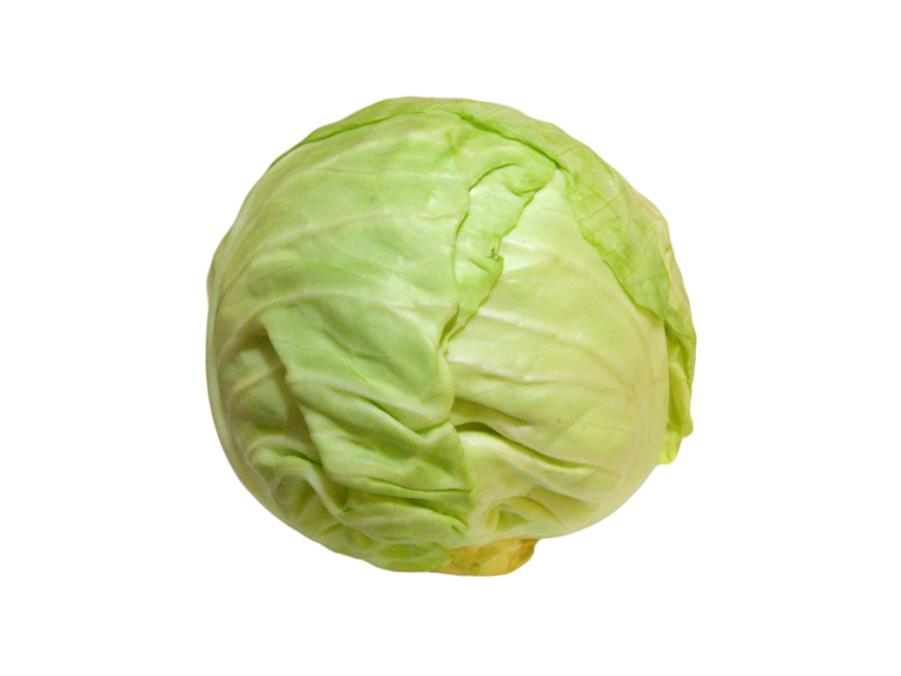 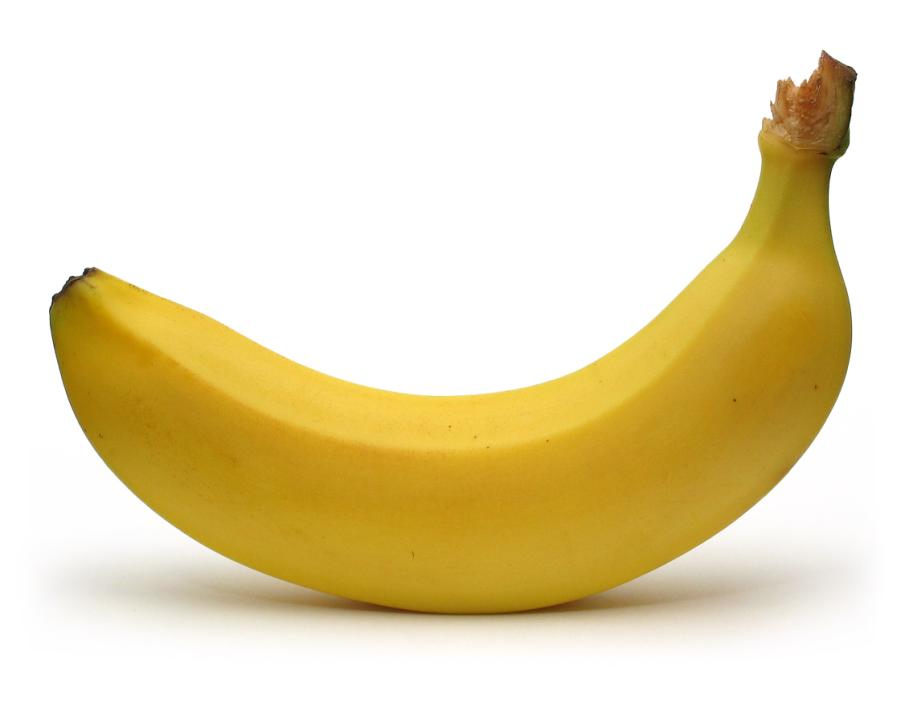 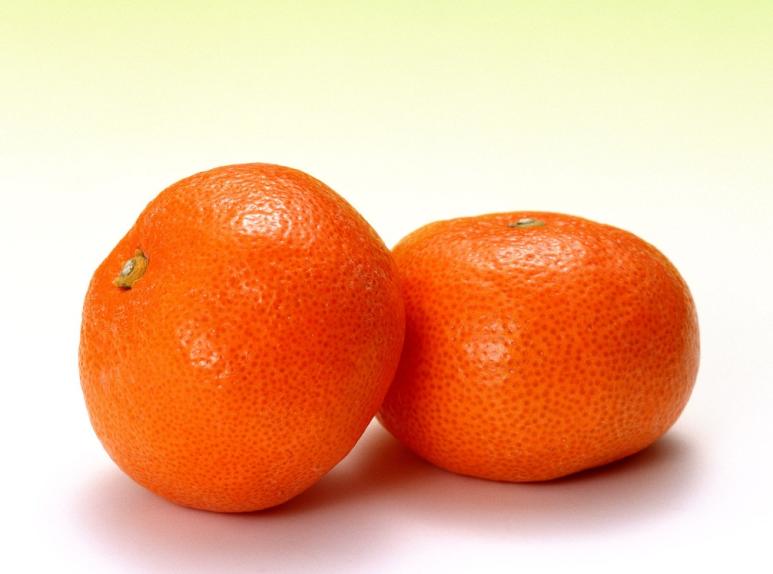 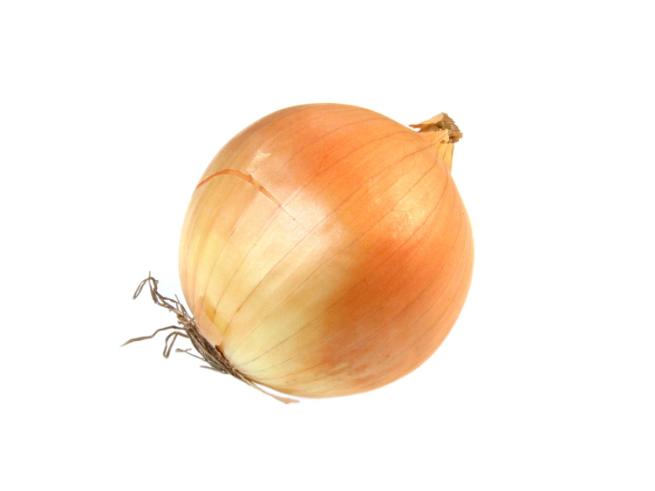 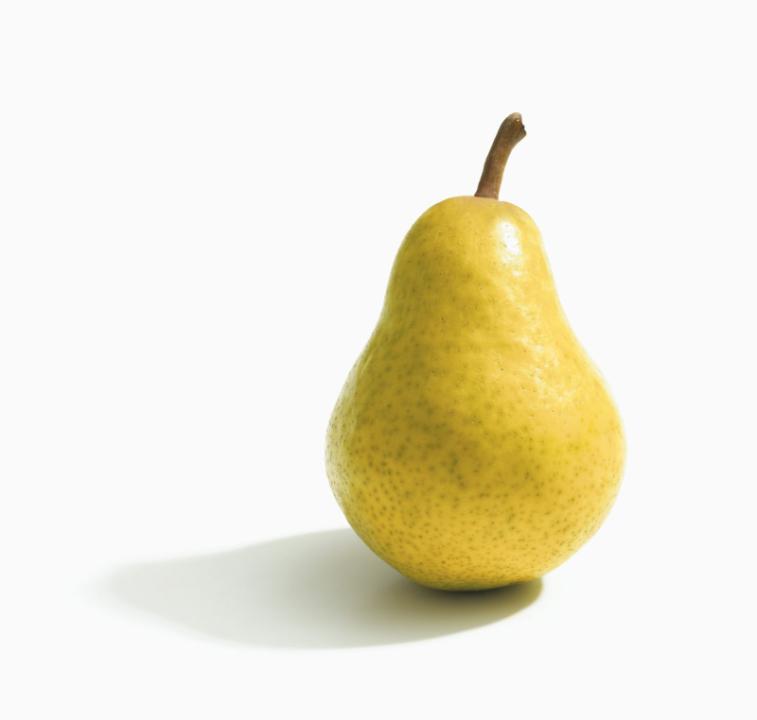 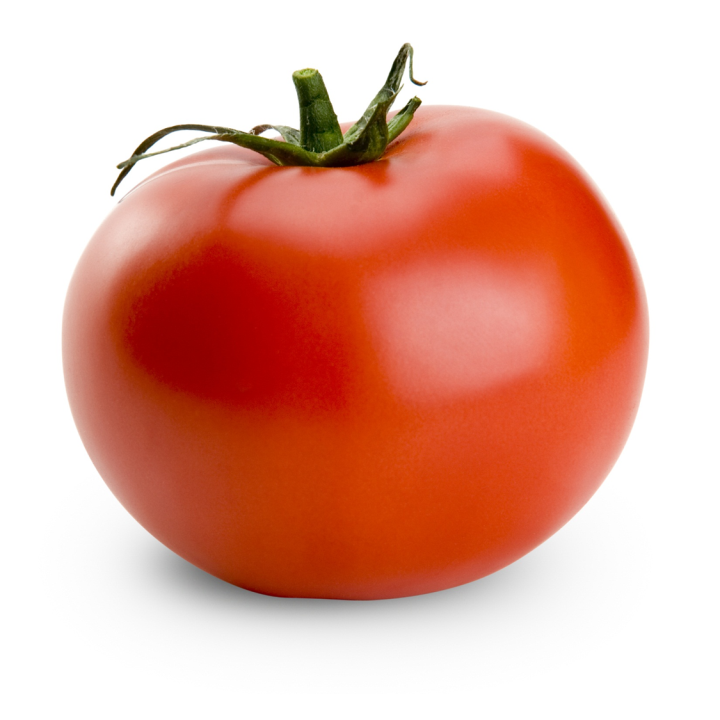 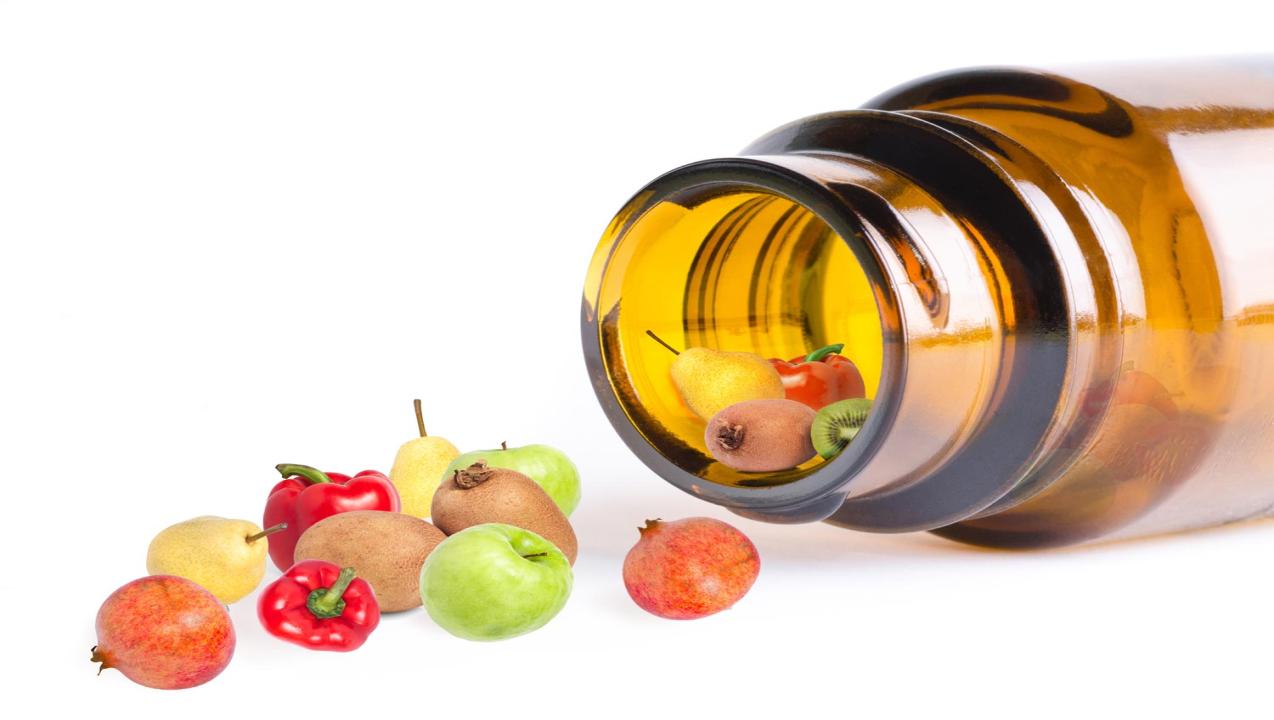 СПАСИБО ЗА ВНИМАНИЕ